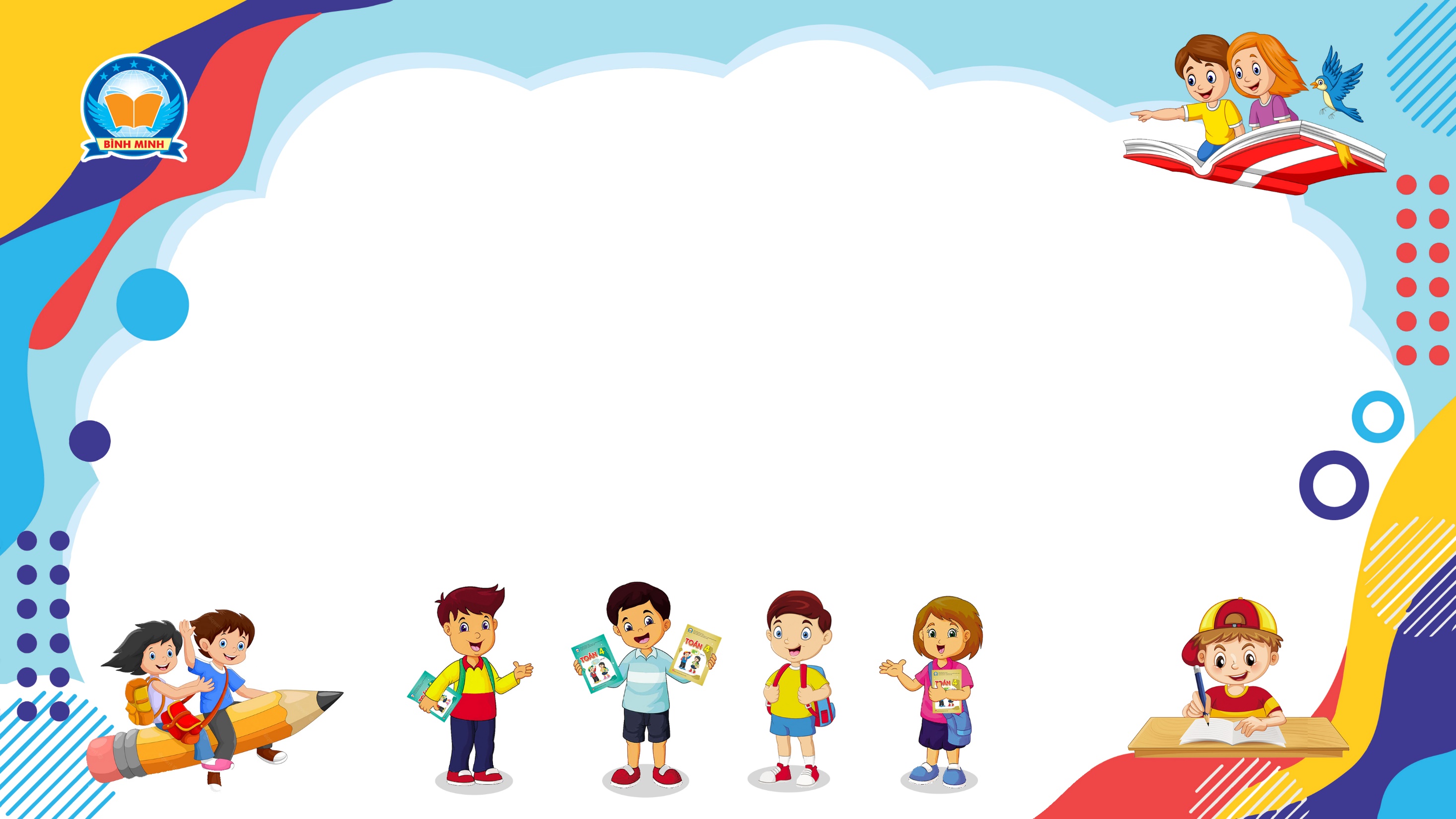 Bài 167
ÔN TẬP VỀ SỐ TRONG PHẠM VI 100 000
(Sách giáo khoa Toán 3 - Tập hai- Trang 90)
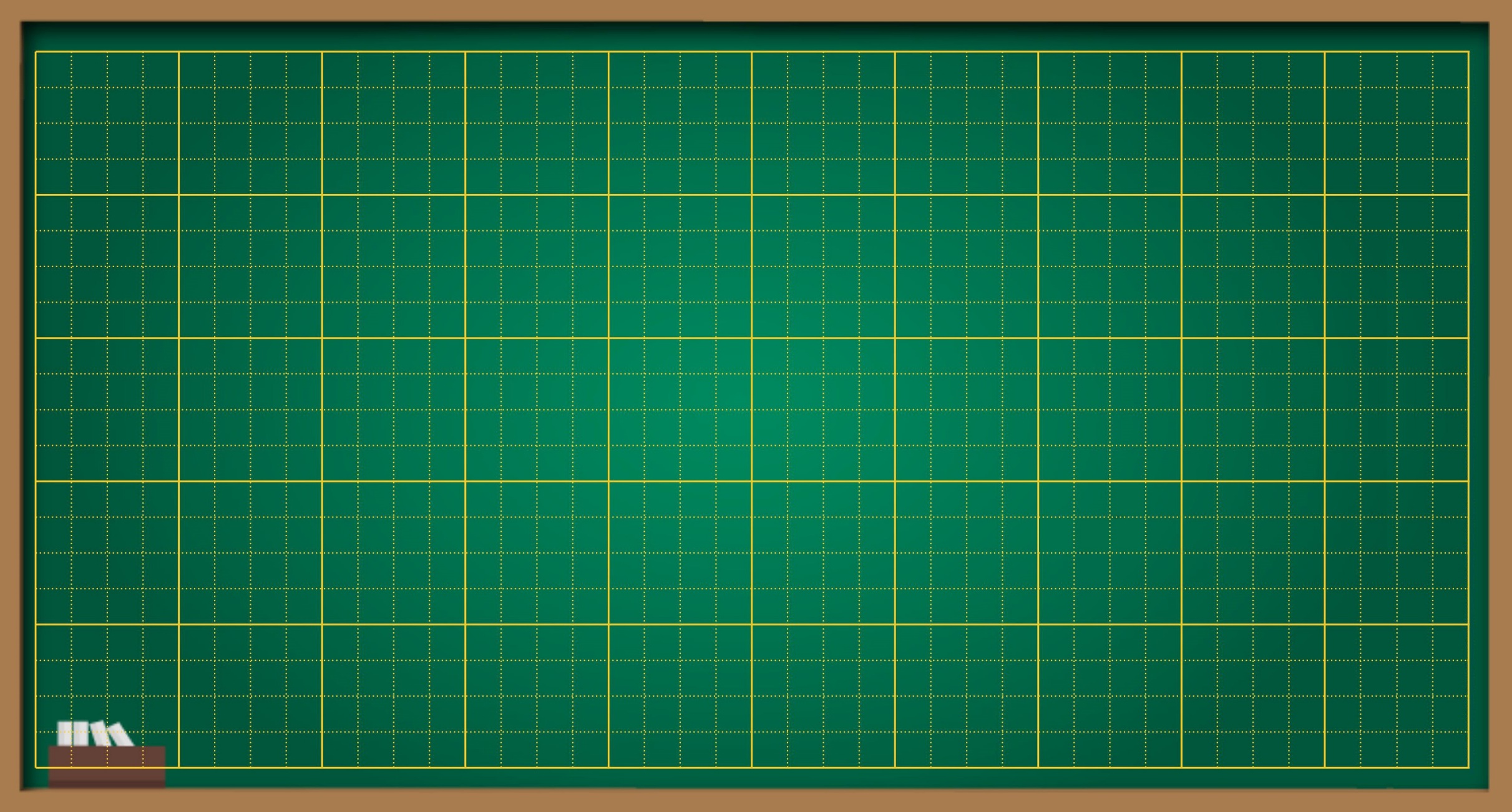 Thứ … ngày … tháng … năm ….
Bài 167
Ôn tập về số trong phạm vi 100 000
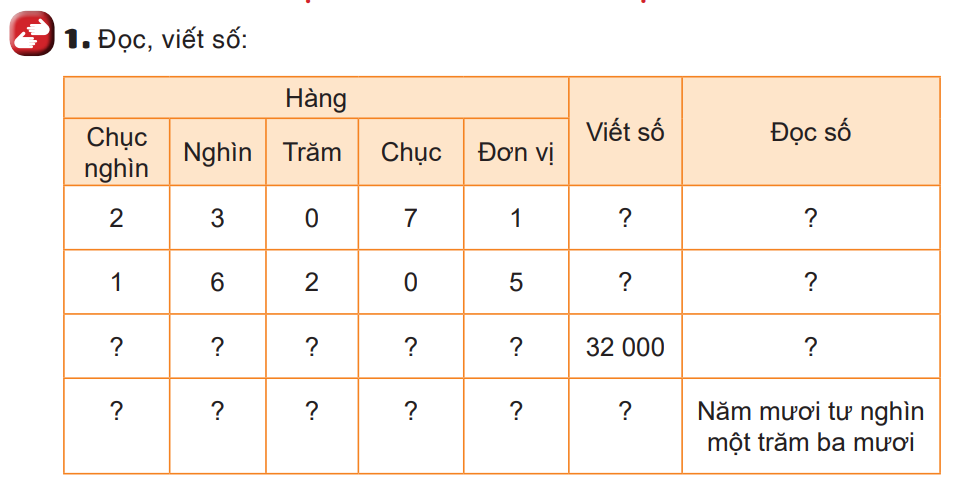 Hai mươi ba nghìn không trăm bảy mươi mốt.
23071
16205
Mười sáu nghìn hai trăm linh năm.
0
0
3
0
2
Ba mươi hai nghìn.
1
0
54 130
5
4
3
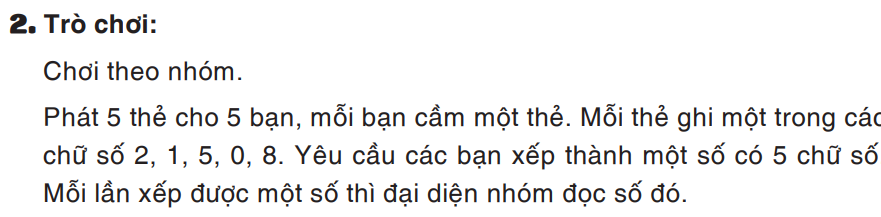 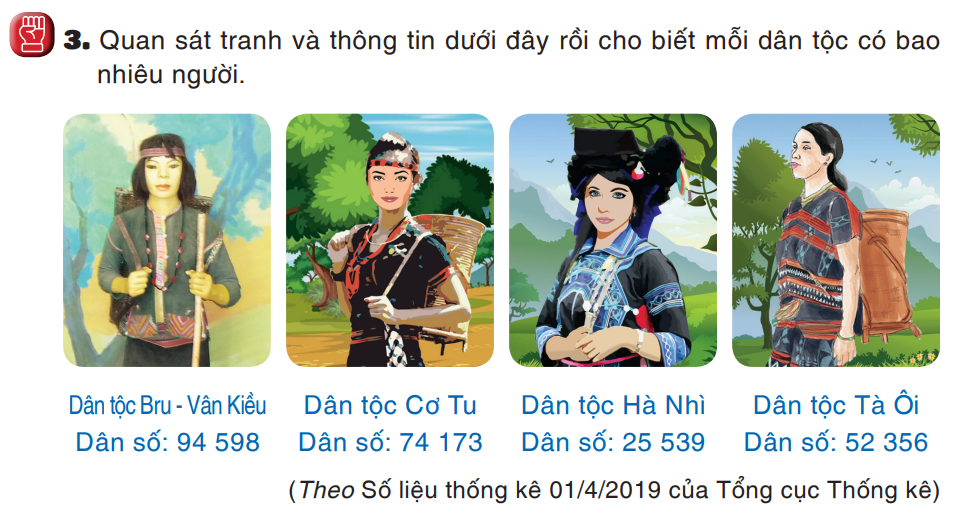 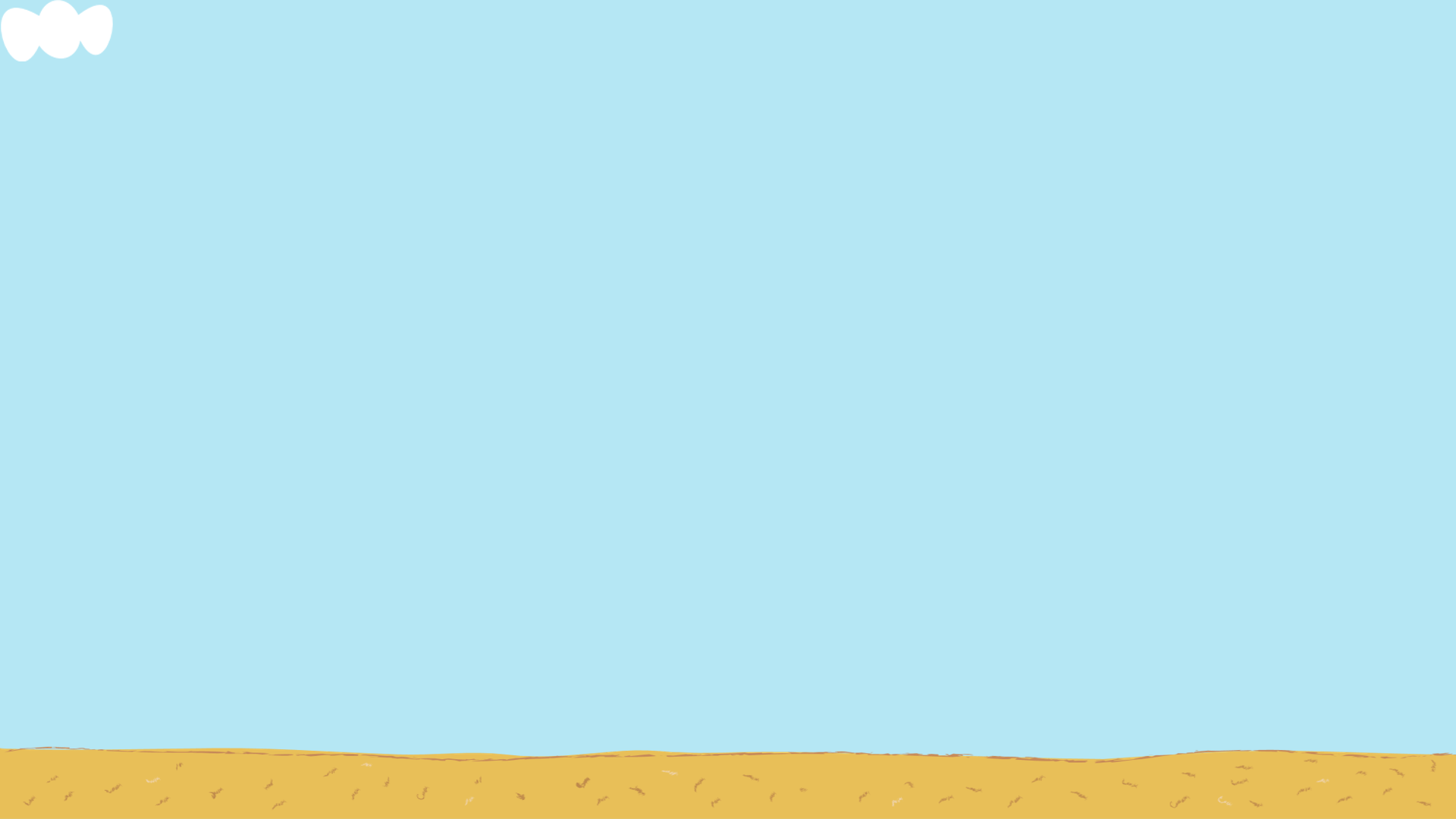 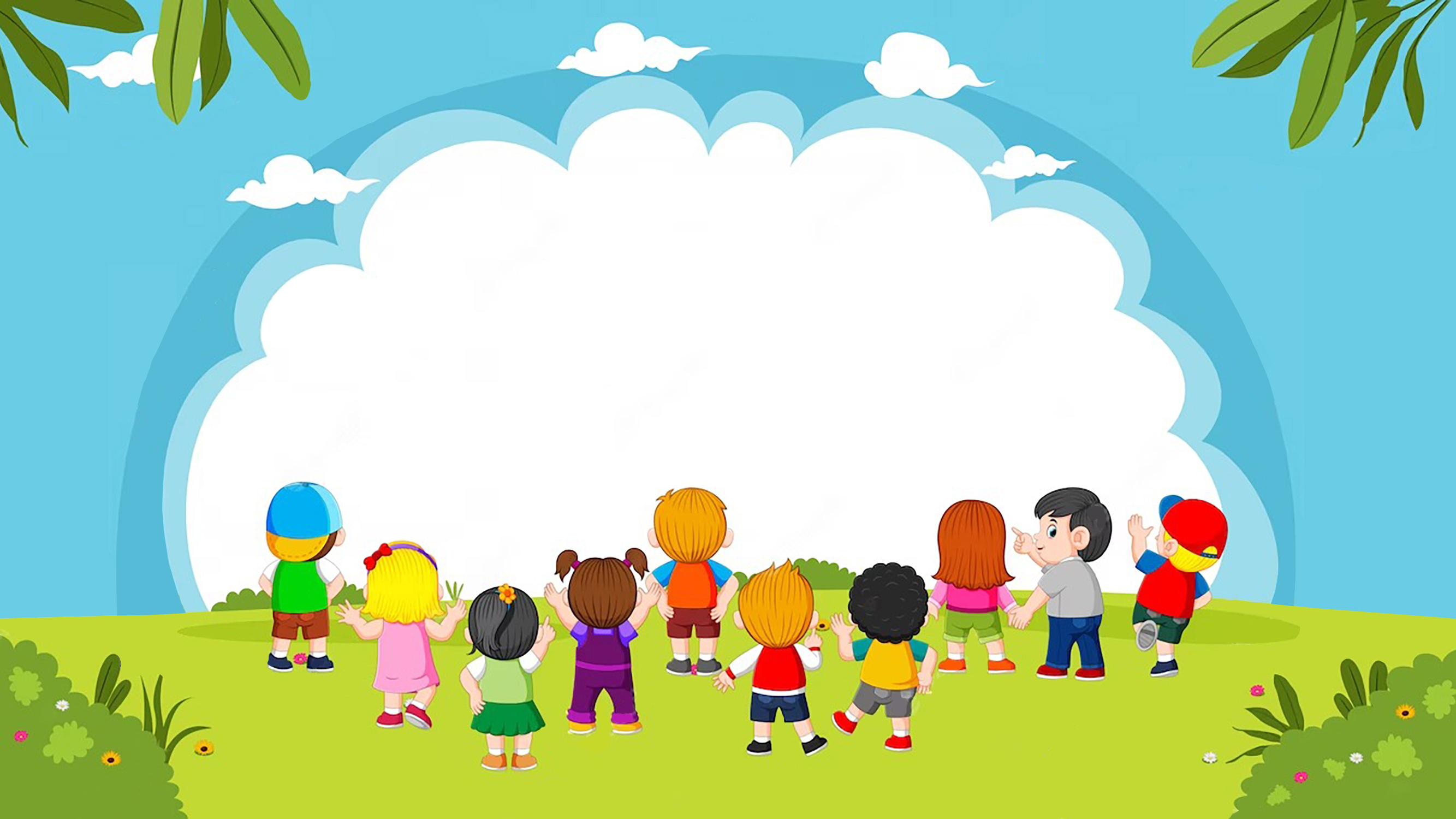 VẬN DỤNG
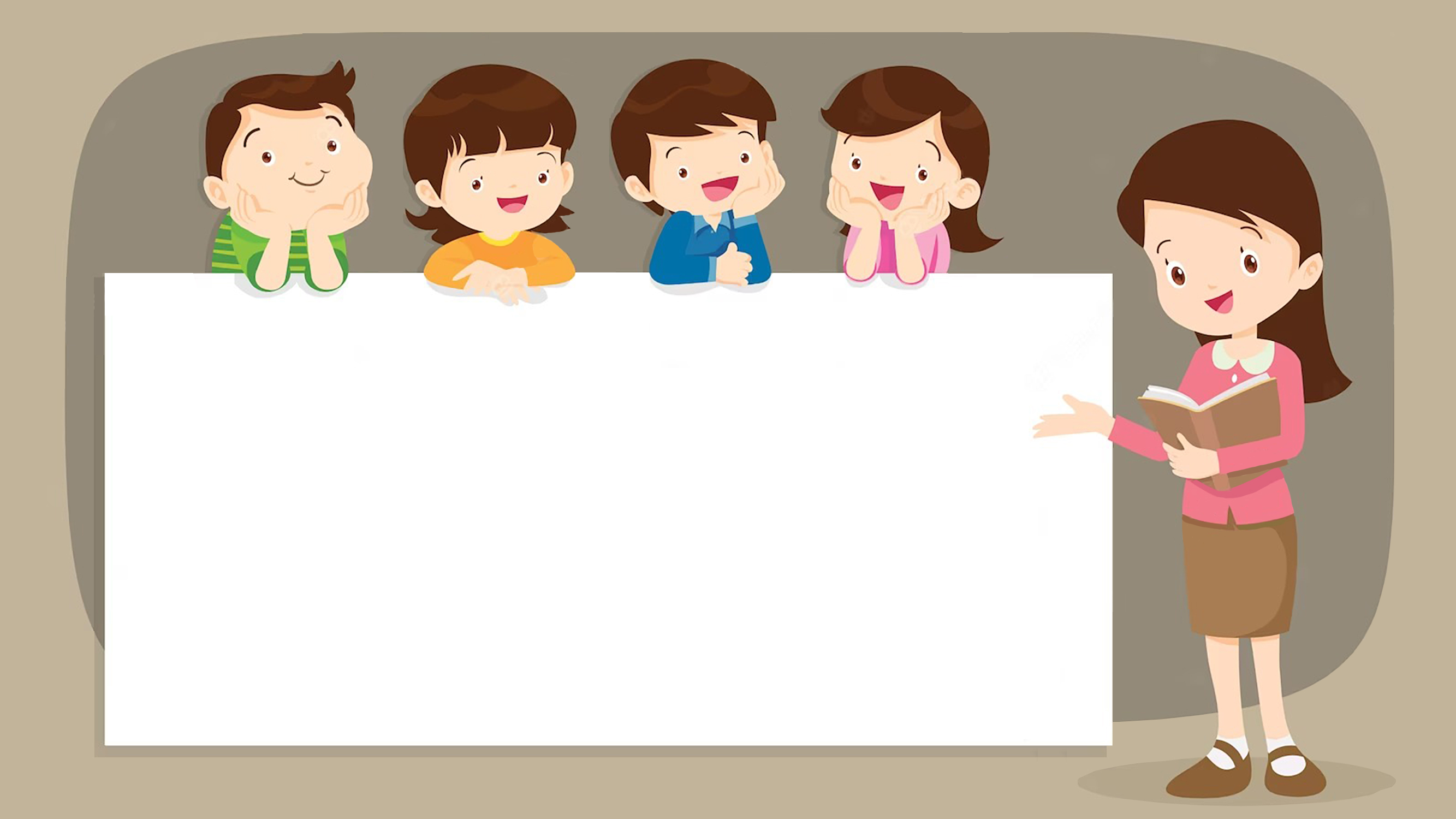 DẶN DÒ
1. 
2.
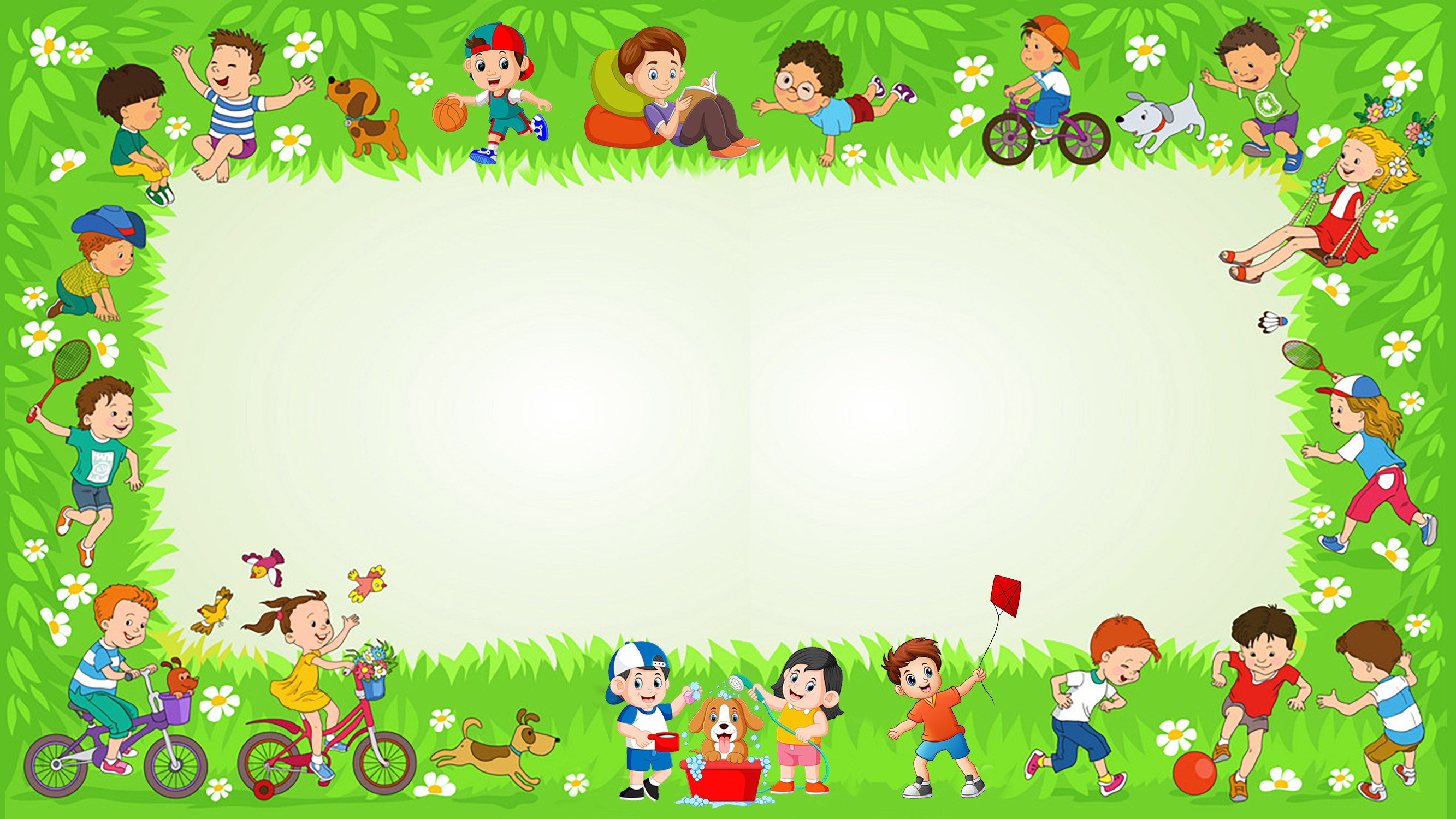 Chúc các emhọc tốt